S160 FRS Developments for APPA and NUSTAR experiments
Martin Bajzek


Walldorf, October 31th, 2024
DAQ setup in S160
Four VME crate system MBS
All crates in Messhütte
Objective: precise benchmarking of DAQ performance (max rate, efficiency)
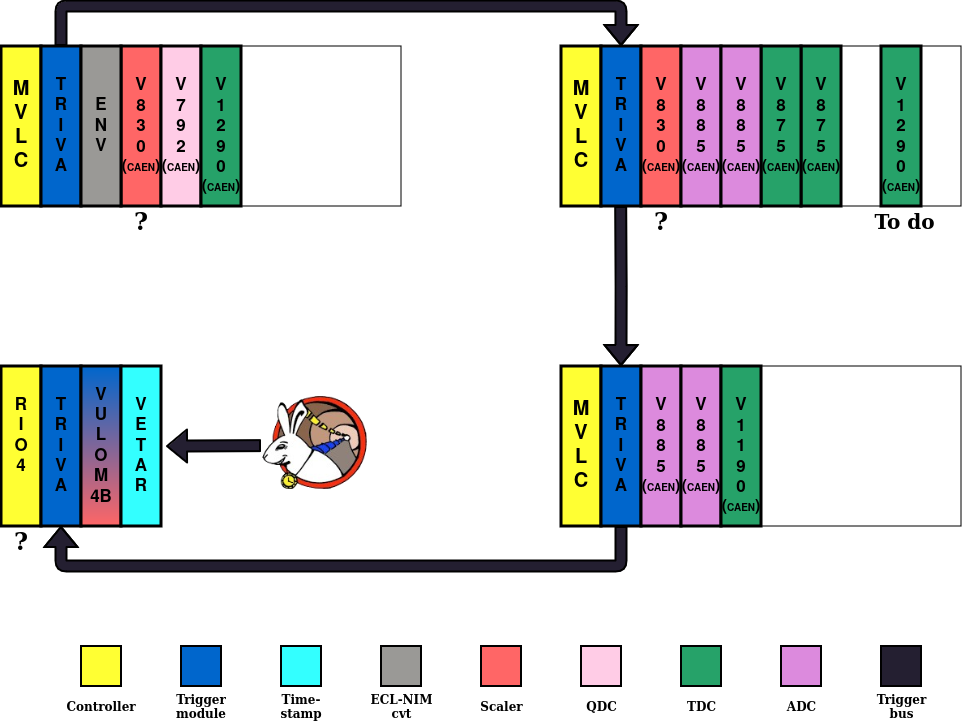 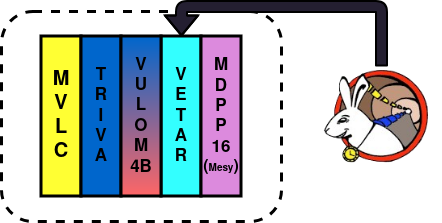 MAIN CRATE
USER CRATE
VULOM CRATE
TRAVELLING MUSIC CRATE
TPC CRATE
‹#›
FRS microspill structure
Top drawing : Δt between two consecutive SCI 21L hits (log - log)
Bottom drawing : ratio between measured and true Poisson distribution (log-log)
A true Poisson distribution would be flat





Measured during S160 SEC experiment in May, 2024
High rate
Low rate
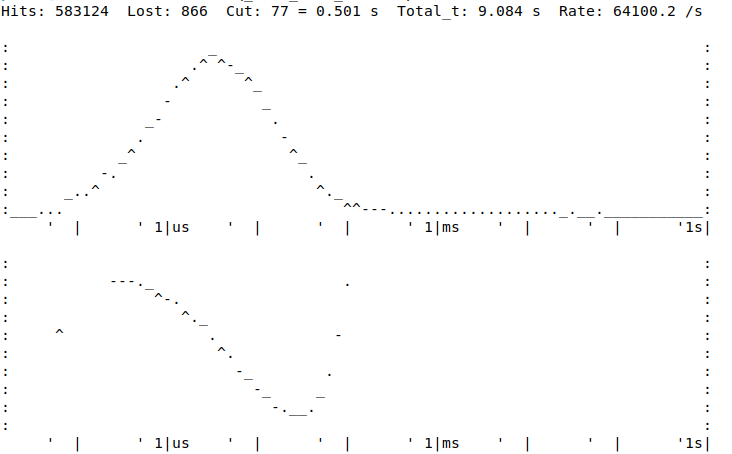 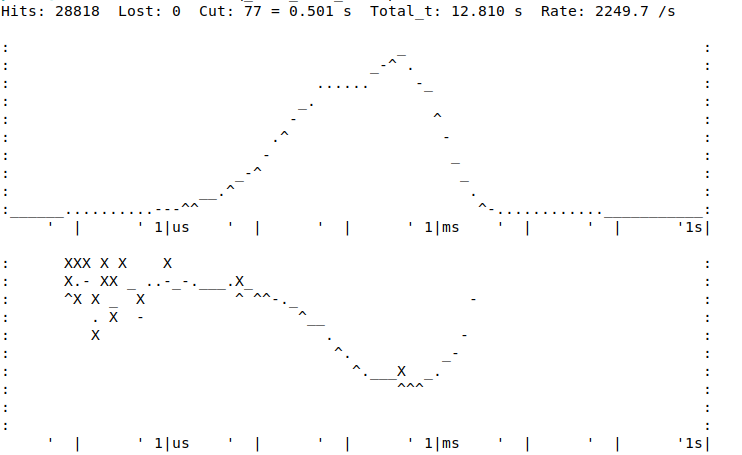 TOP
TOP
BOT
BOT
‹#›
DAQ test results from S160 (I)
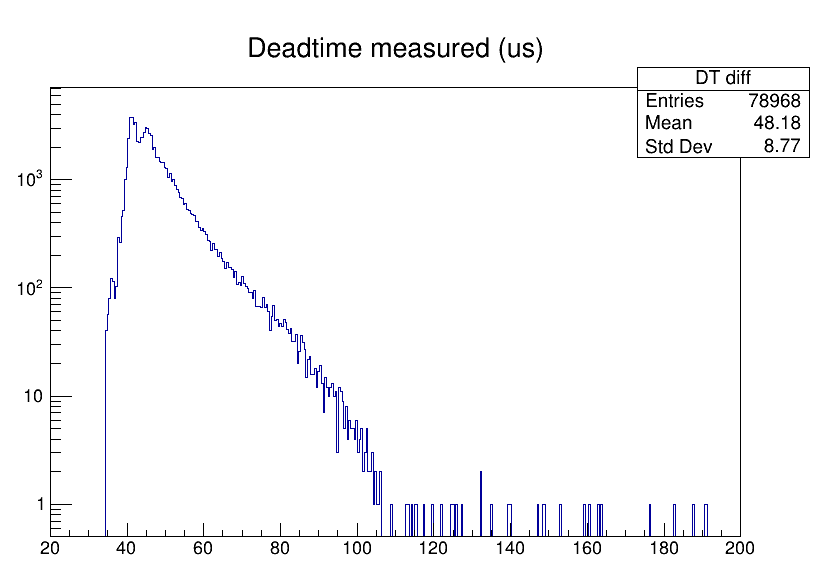 100Mo particle rate: 250k/spill, 2s spill duration
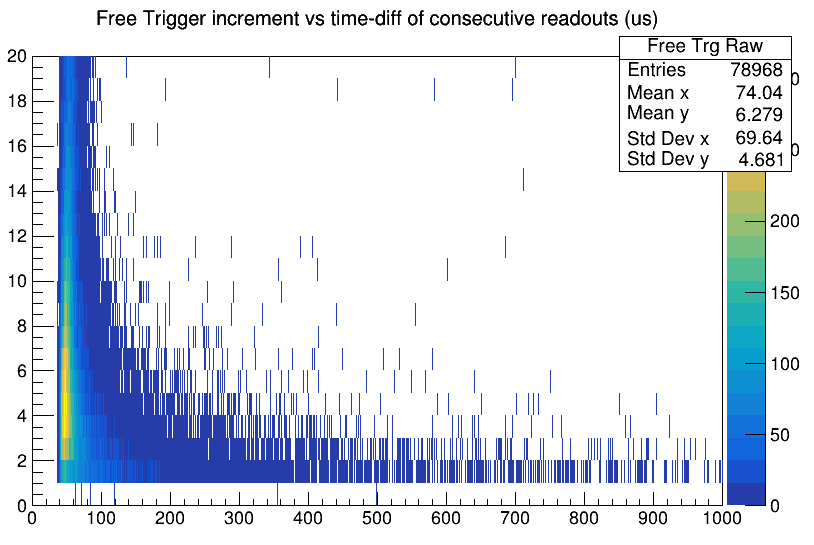 Top figure: Multiple trigger requests (avg. 6.3) come for an accepted trigger
Mean DAQ deadtime: 48 us
Microspill structure
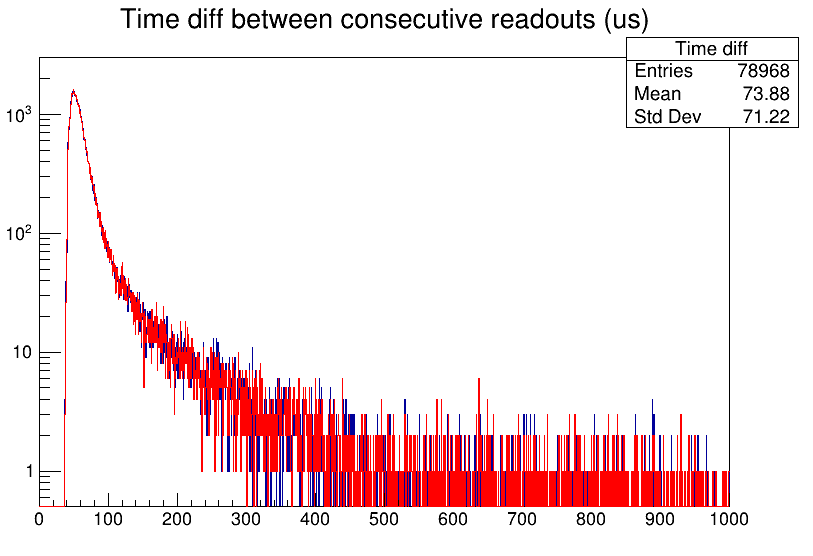 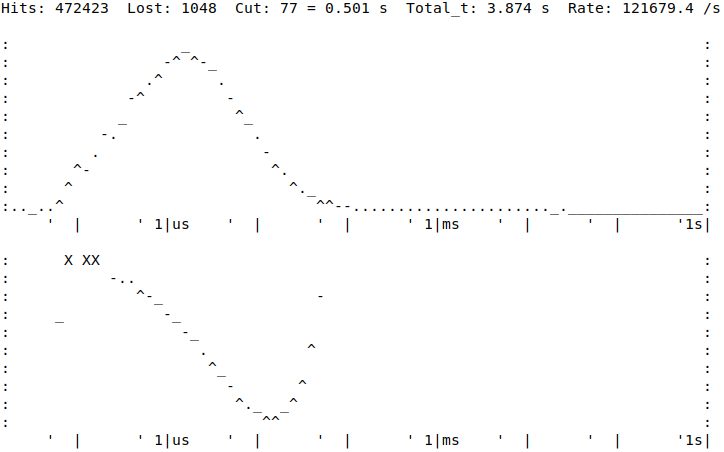 blue: measured by Whiterabbit, 
red: measured by a 1 MHz clock
‹#›
DAQ test results from S160 (II)
100Mo particle rate: 140k/spill, 2s spill duration
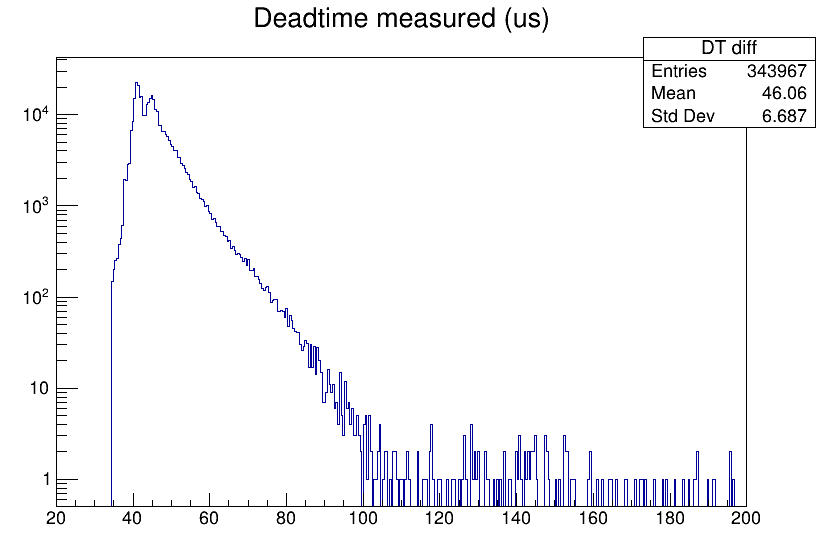 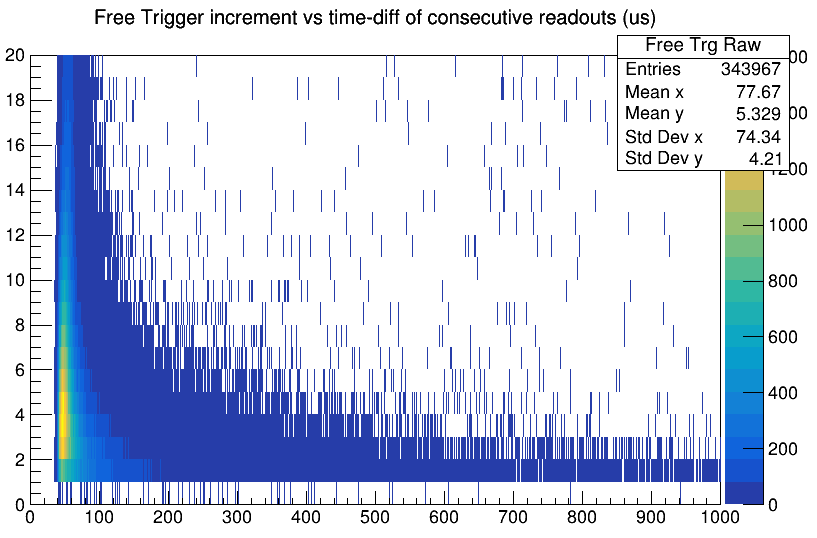 Mean DAQ deadtime: 46 us
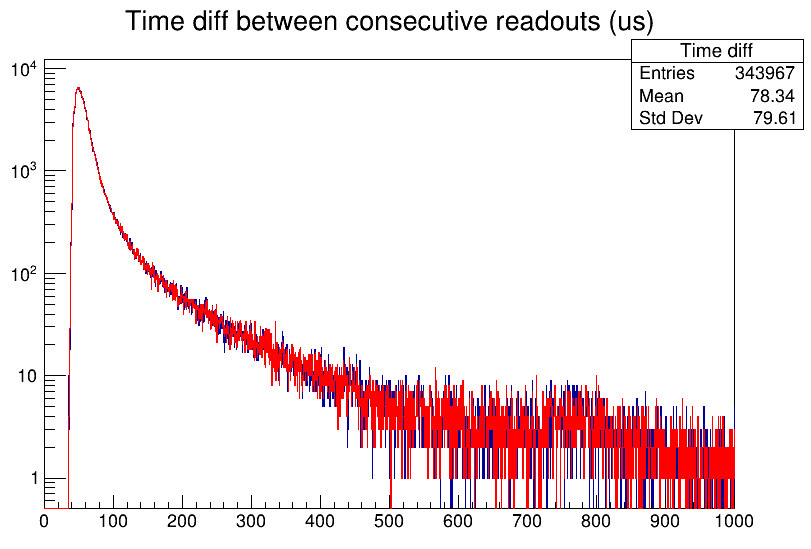 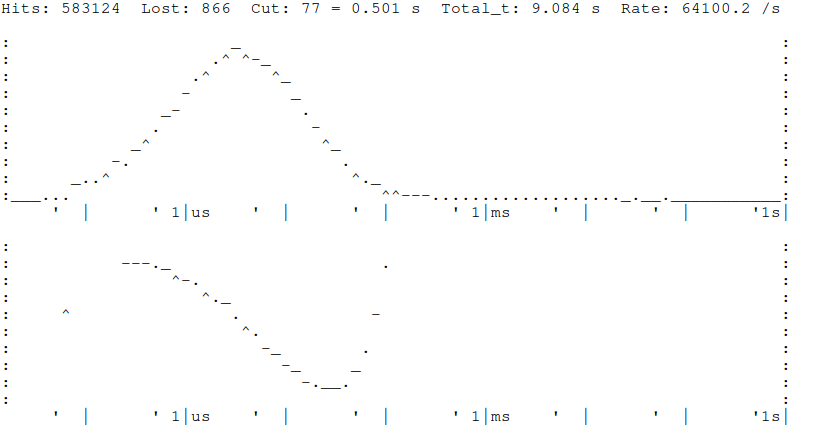 ‹#›
DAQ test results from S160 (III)
A point is a measurement of one spill.
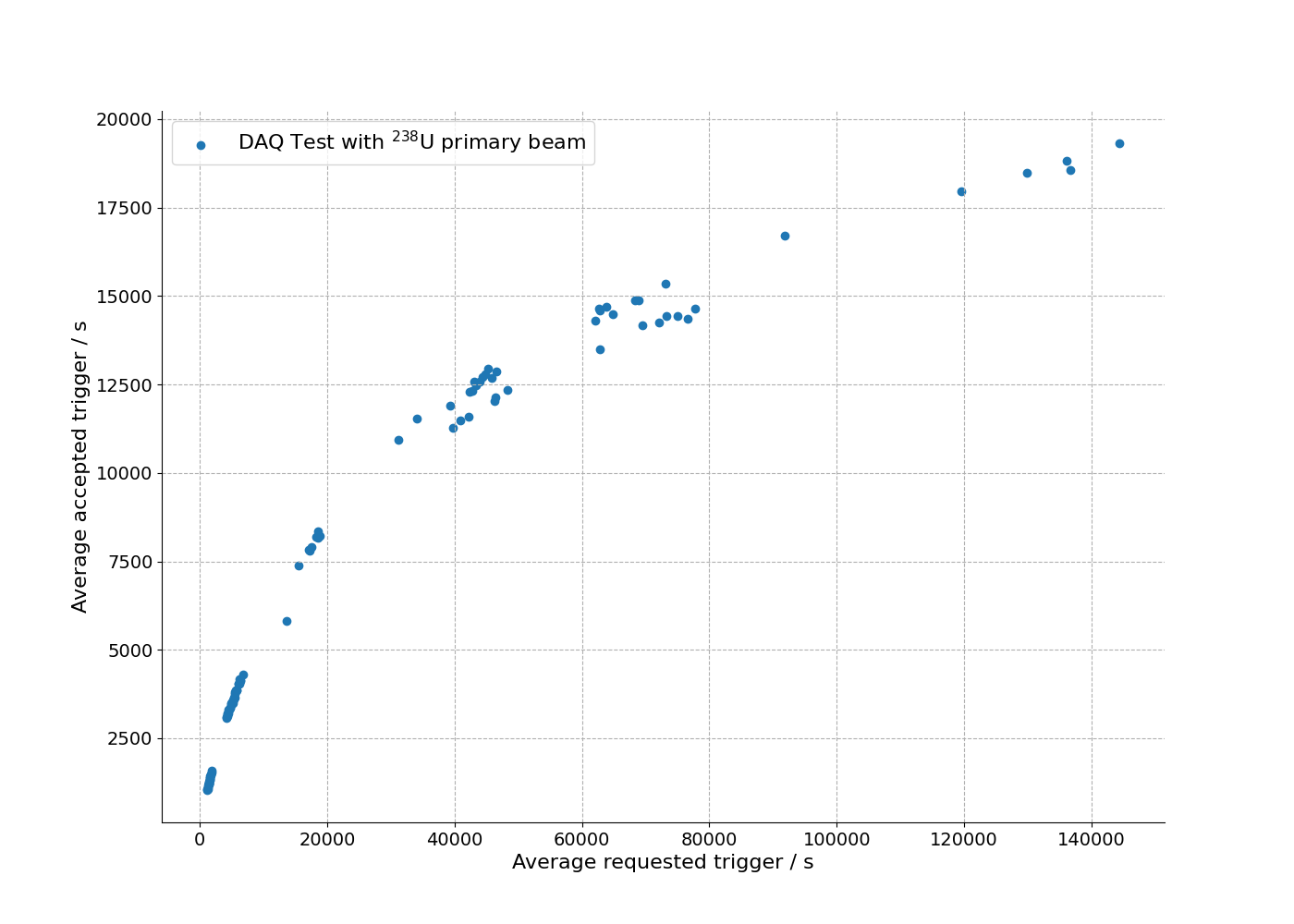 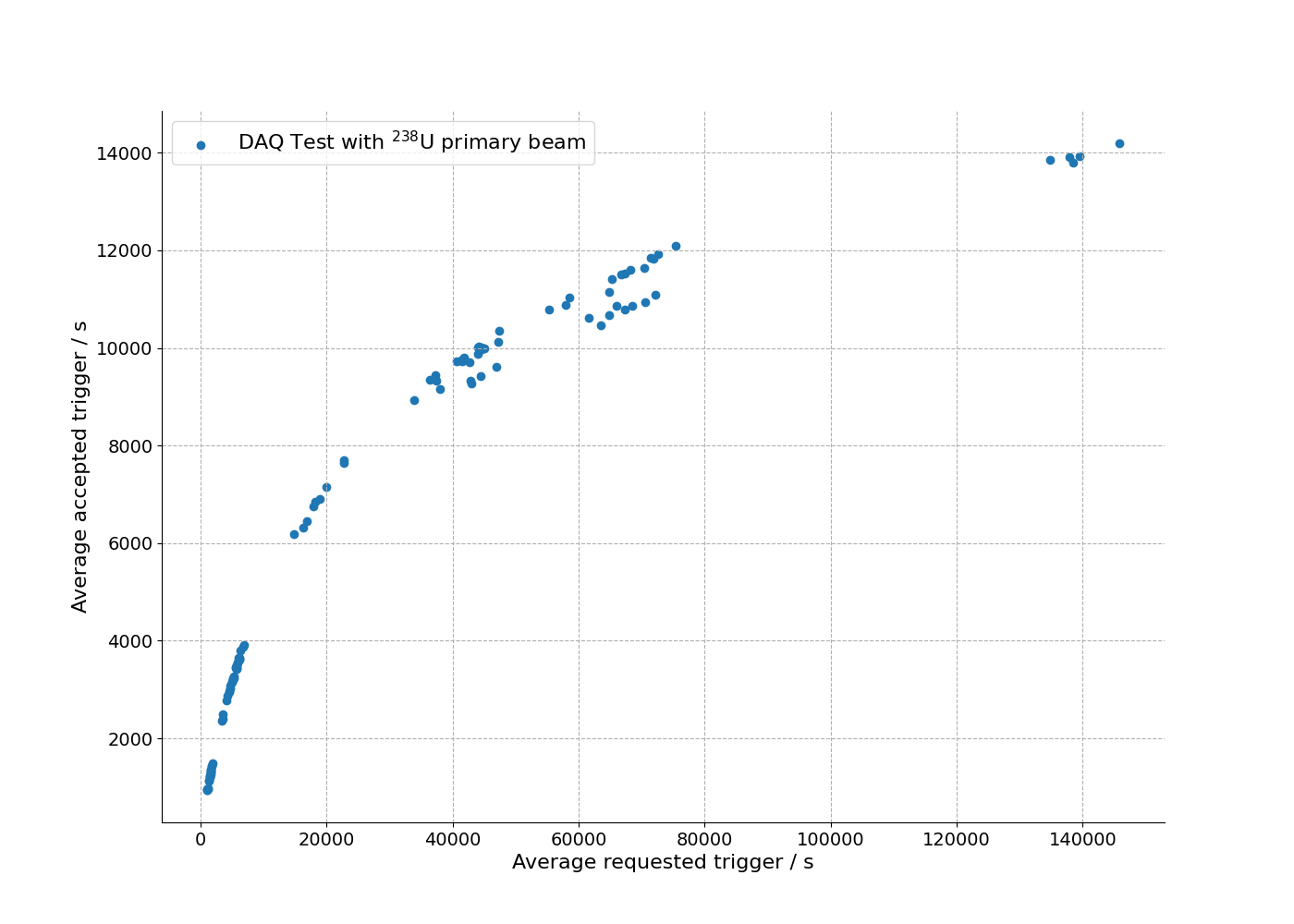 VULOM CRATE
MAIN CRATE
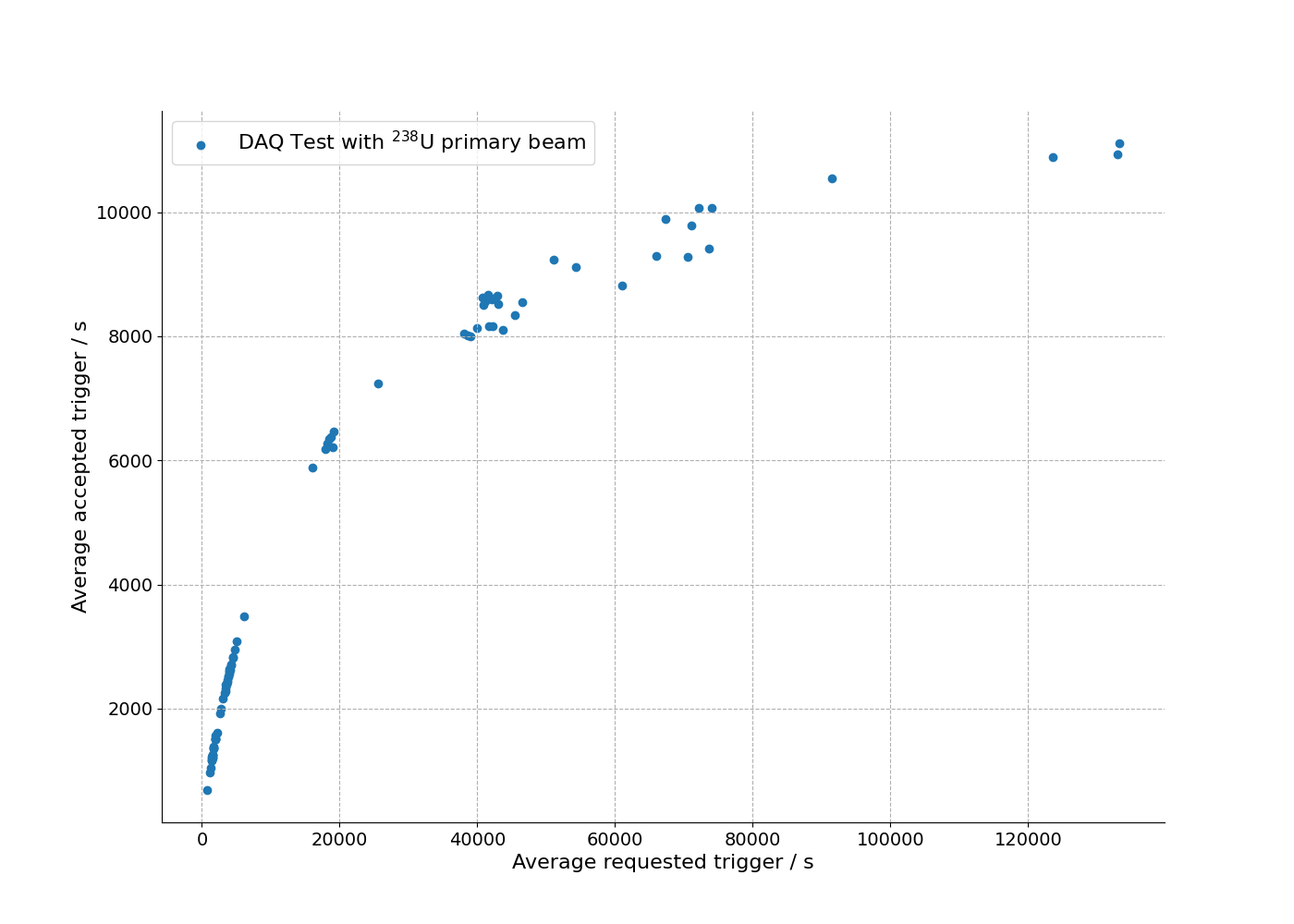 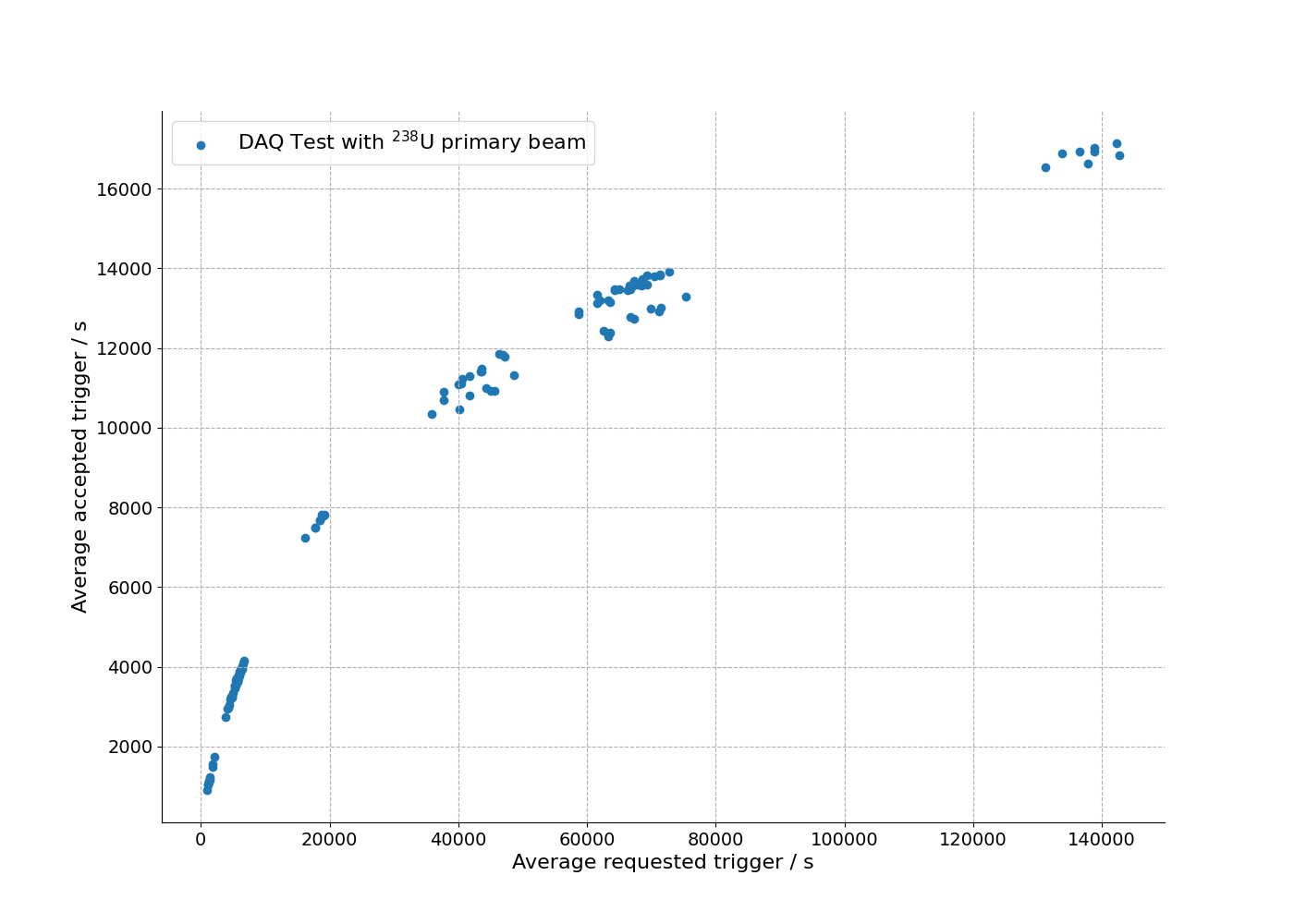 TPC CRATE
USER CRATE
‹#›
DAQ test results from S160 (IV)
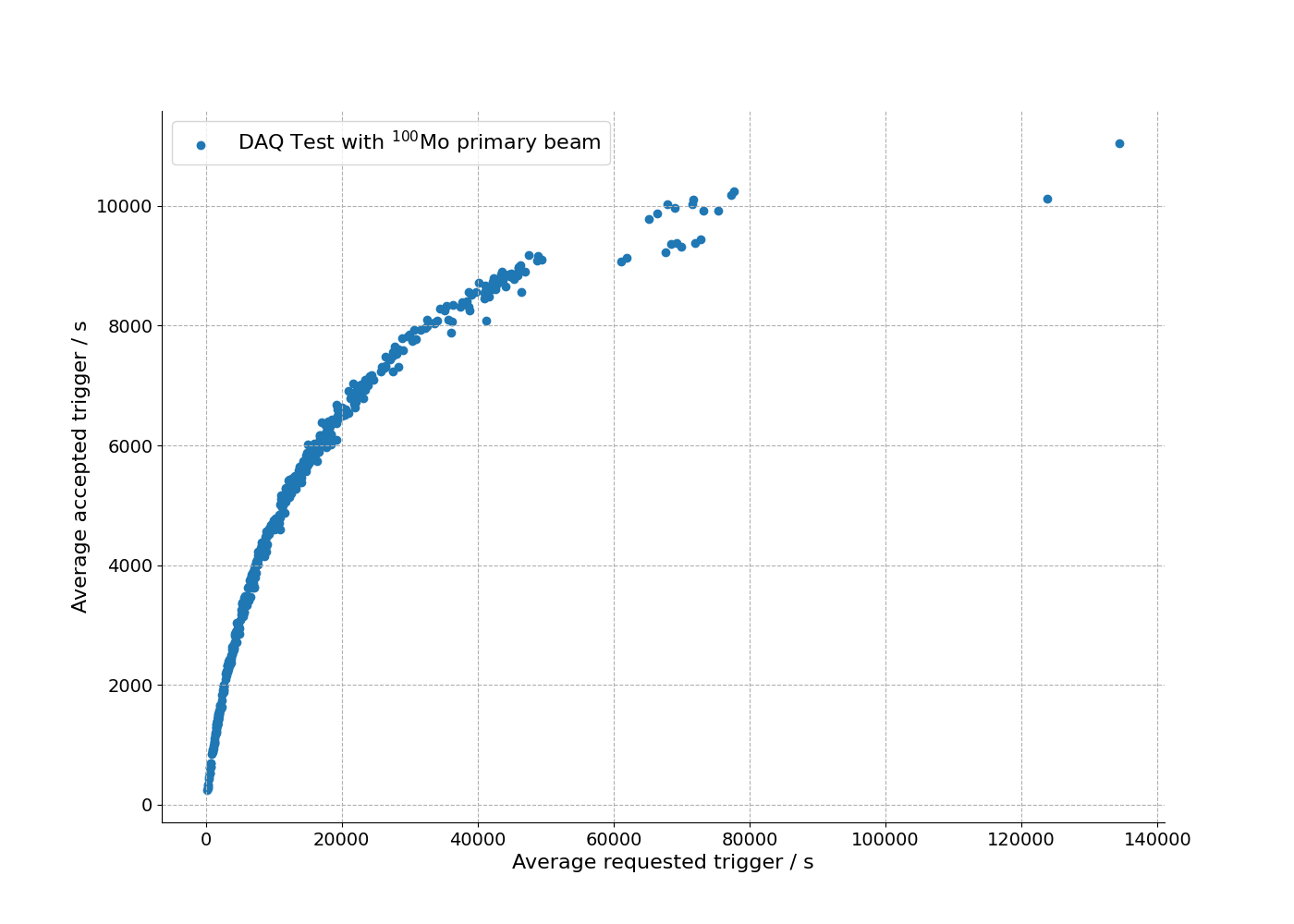 FULL SYSTEM
‹#›
Conclusion
DAQ deadtime <50 us (max rate above 20kHz)
Depends on multi-hit TDC payload

To do
Optimizing conversion times
Can go down to 6-8 us from 10-18 us.
If too low, multihit TDC data can be segmented
Consistent and more detailed measurements of microspill structure
‹#›
Thanks to all the collaborators
Nikolaus Kurz , Jörn Adamczewski-Musch , Sergey Linev, Michael Reese
GSI Experiment Electronics

Yoshiki Tanaka, Stephane Pietri, Emma Haettner, Christine Hornung, Jianwei Zhao, Nic Hubbard 
Super-FRS Experiment Collaboration
… and to my supervisors:
Ivan Mukha, Christoph Scheidenberger